RowClone
Fast and Energy-Efficient In-DRAM 
Bulk Data Copy and Initialization
Vivek Seshadri, Yoongu Kim, Chris Fallin, Donghyuk Lee, Rachata Ausavarungnirun, Gennady Pekhimenko, Yixin Luo, Onur Mutlu, Phillip B. Gibbons*, Michael A. Kozuch*, Todd C. Mowry
Carnegie Mellon University	*Intel Pittsburgh
Memory Bandwidth Bottleneck
Bulk Copy and Initialization
Memory
abcdexyzjk
abcdexyzjk
aaaaaaaaaa
a
Core
MC
Channel
› Triggered frequently by many applications
› Consume high latency, bandwidth, and energy
› Do not require any computation
Core
Limited Bandwidth
High Energy
Our Approach: Perform them in DRAM
DRAM Chip Organization and Operation
Row of DRAM cells (8Kb)
Chip I/O
Bank
Subarray
Even a single cell (orange) access transfers an entire row of data from the  cells to the row buffer.
Memory Channel
Bank I/O
Row Buffer
RowClone – Fast Parallel Mode (FPM)
Pipelined Serial Mode (PSM)
2-step row-to-row copy
0
0
Activate when
precharged
Chip I/O
src
s
r
c
r
o
w
1
½
1
d
s
t
r
o
w
2
dst
0
0
Activate when
activated
1
1
› Bank-to-bank cacheline copy
› Overlap read/write using shared bus
› 1.9X latency, 3.2X energy reduction
Row Buffer
+	11.6X latency reduction, 74.4X energy reduction
–	src and dst in same subarray, only full row copy
Overall DRAM area cost = 0.01%
System Design
Primitives and Applications Accelerated by RowClone
› ISA: memcpy and meminit
› µArch: manage coherence
› OS: smart page mapping
Copy-on-Write
Bulk Zeroing
000000000000
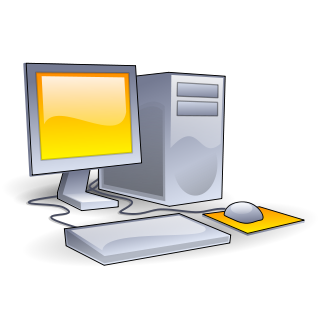 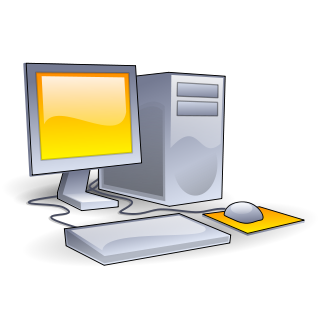 Forking
Checkpoint
Page zero
VM Cloning
Copy/Zero Intensive Apps
Single Core Results
Multi-Core Results
Copy/Zero intensive applications run alongside memory intensive applications from SPEC CPU 2006